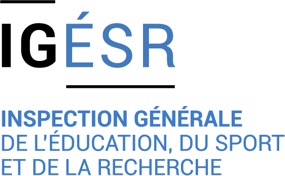 Présentation des pôles d’activités
Table ronde : Stage et activités menées en entreprise, suivis et évaluations associées 
Jean-Paul Krebs, inspecteur d’académie, inspecteur pédagogique régional – STI, académie de Rennes Denis Boisson, enseignant, lycée Emile Zola, académie de Rennes Patrick Gognet, enseignant, Lycée Guy De Maupassant, académie de Normandie Jean-Pierre Guermeur, enseignant, lycée Yves Thépot, académie de Rennes Philippe Moalic, enseignant, lycée Pierre Mendes France, académie de Rennes
Pôles d’activités, blocs de compétences et épreuves associées
Pôle d’activités n°2 : Maintenance préventive (Cf. page 15 du GAP, page 98 du réf.)
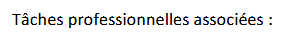 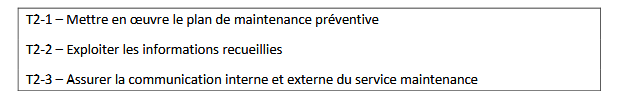 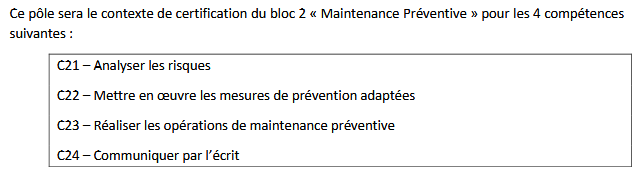 Pôles d’activités, blocs de compétences et épreuves associées
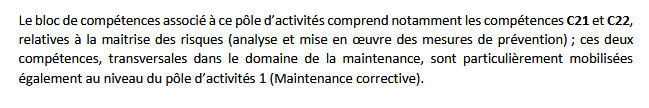 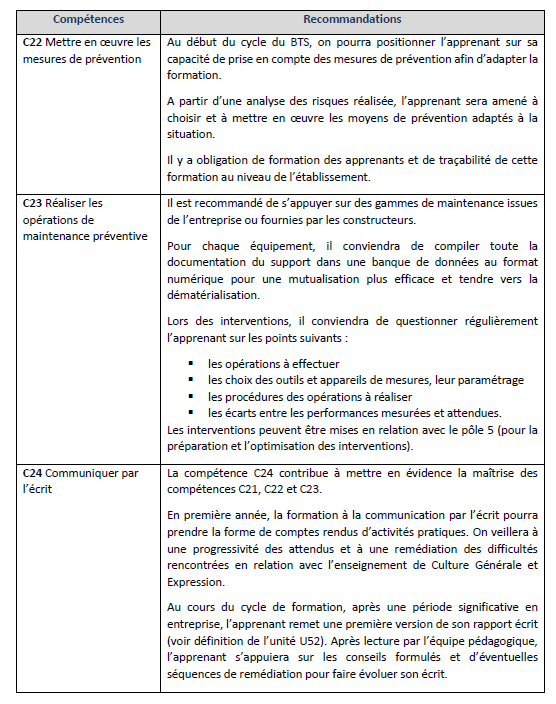 Recommandations pédagogiques
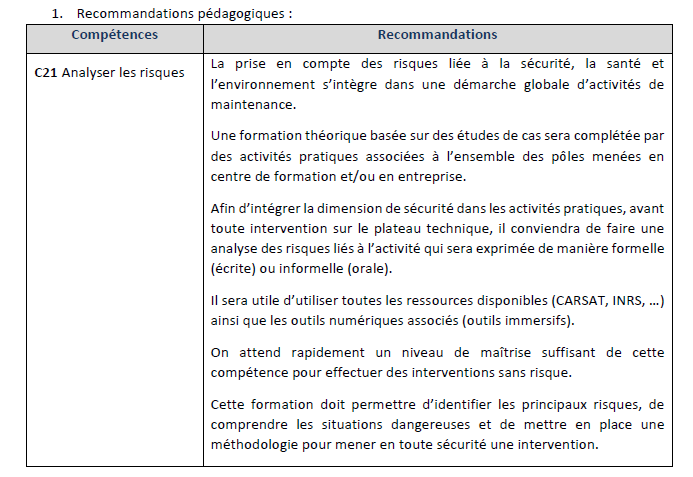 Pôles d’activités, blocs de compétences et épreuves associées
Proposition d’organisation de l’enseignement
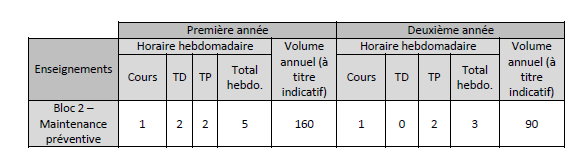 L’évaluation du pôle 2 : évaluation certificative associée à l’unité U52 – Maintenance préventive
IMPORTANT : Les activités « cible » d’une partie du stage métier sont en lien avec la maintenance préventive. Pour une majorité d’étudiants, ce devrait être le cas. Cependant, afin de tenir compte de la réalité de certaines entreprises, il a été décidé de mettre de la flexibilité en prenant en compte ce que les étudiants ont réellement réalisé pendant le stage.
Pôles d’activités, blocs de compétences et épreuves associées
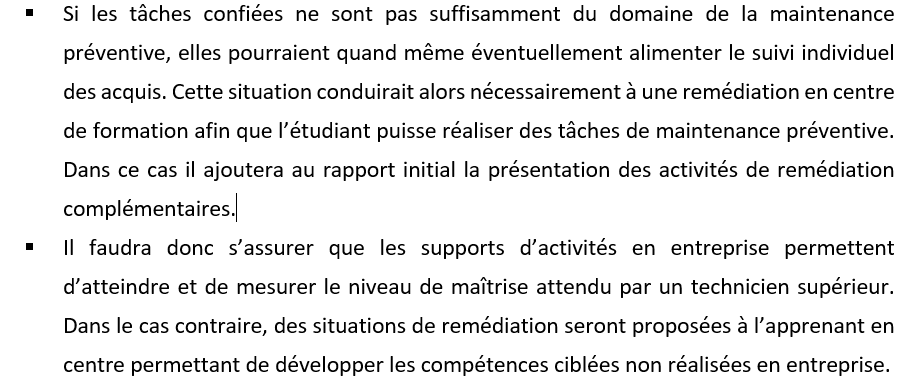 Schéma guide.
Pôles d’activités, blocs de compétences et épreuves associées
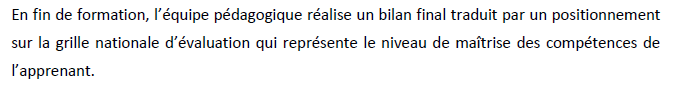 Des grilles d’aide à l’évaluation ont été élaborées – elles servent lors de la certification et peuvent être utilisées au cours de la formation avec adaptation en définissant en équipe une progressivité dans les attendus.
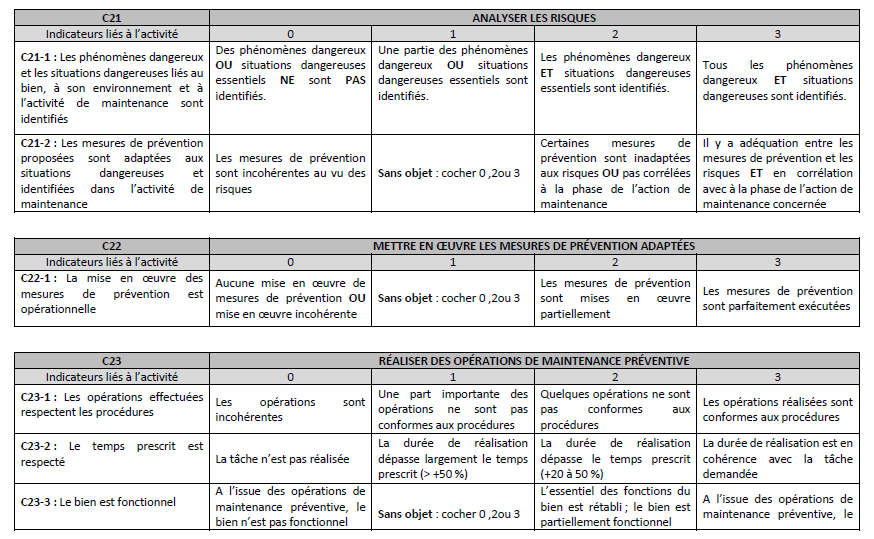 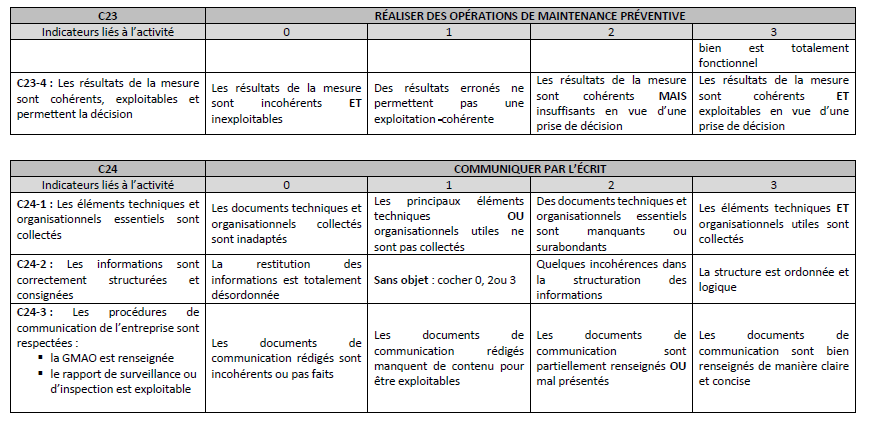 Pôles d’activités, blocs de compétences et épreuves associées
Exemple de déroulement d’activités du pôle d’activités maintenance préventive au lycée Mendes France de Rennes
Utilisation de l’outil de suivi Cpro
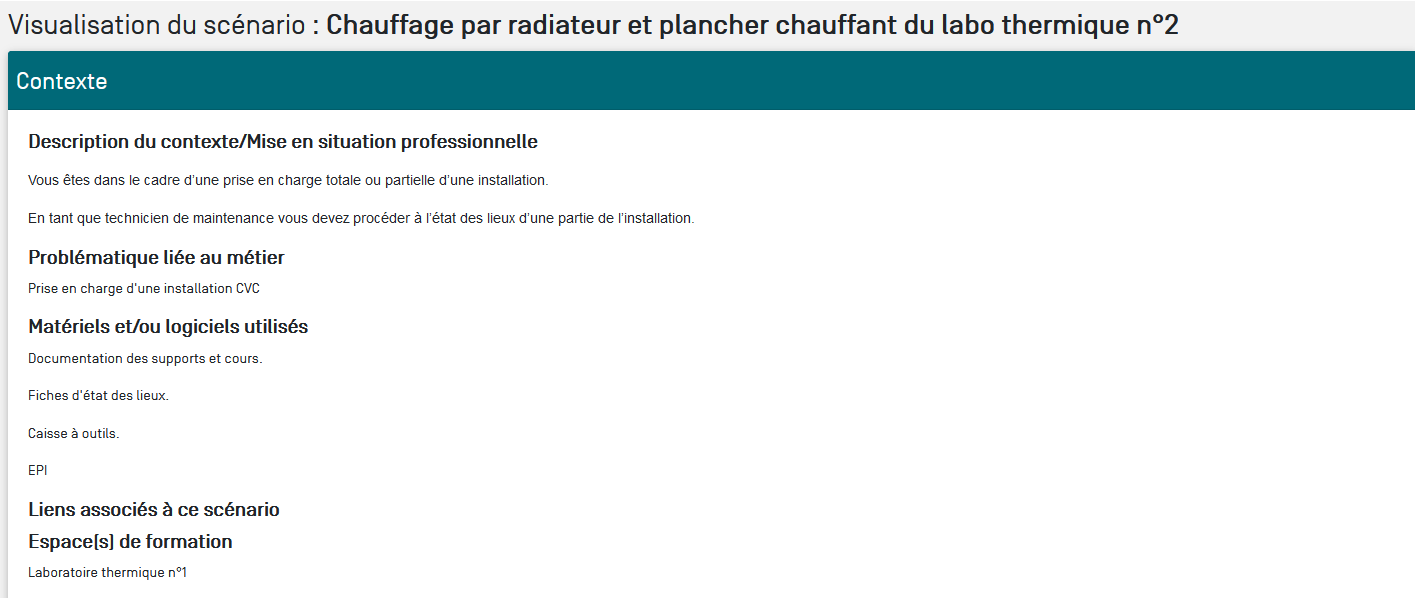 Séquence 1


Description 
      du contexte
Pôles d’activités, blocs de compétences et épreuves associées
Exemple de déroulement d’activités du pôle d’activités maintenance préventive au lycée Mendes France de Rennes
Utilisation de l’outil de suivi Cpro
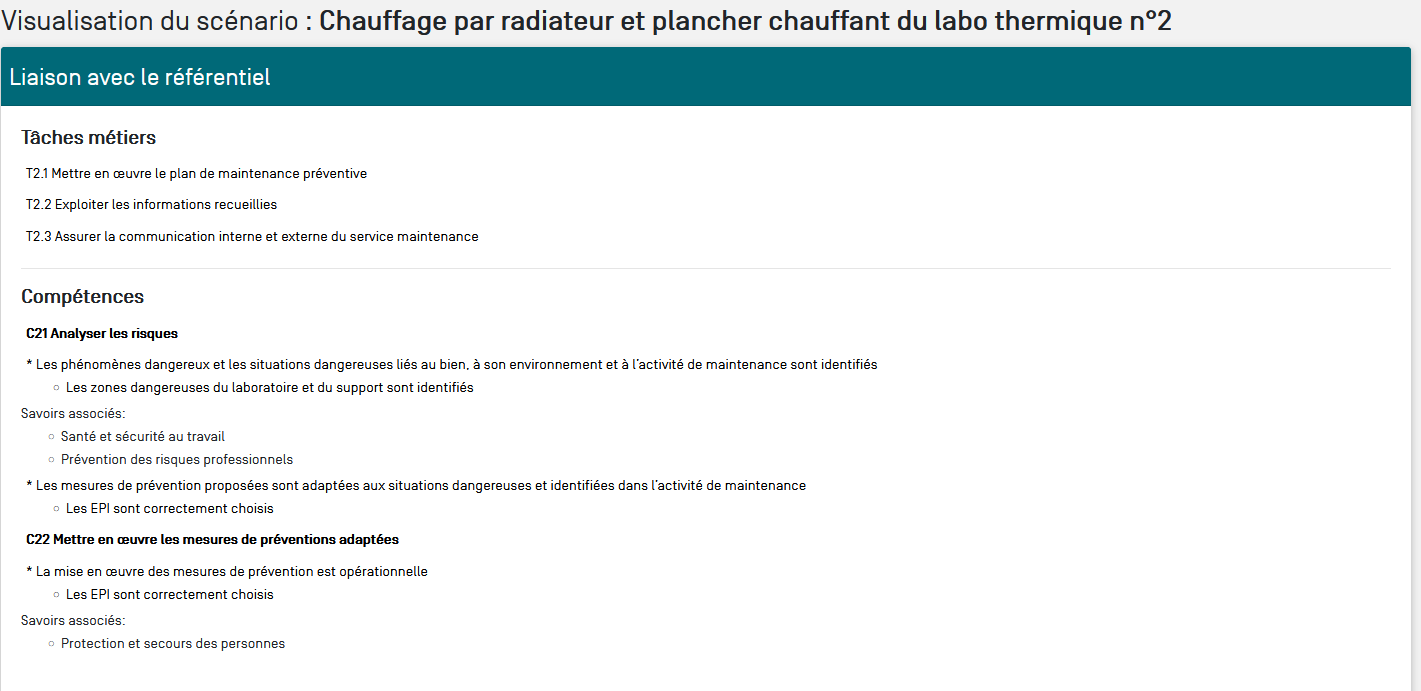 Séquence 1




Liaison 
avec le référentiel
Pôles d’activités, blocs de compétences et épreuves associées
Exemple de déroulement d’activités du pôle d’activités maintenance préventive au lycée Mendes France de Rennes
Utilisation de l’outil de suivi Cpro
Séquence 1





Ressources
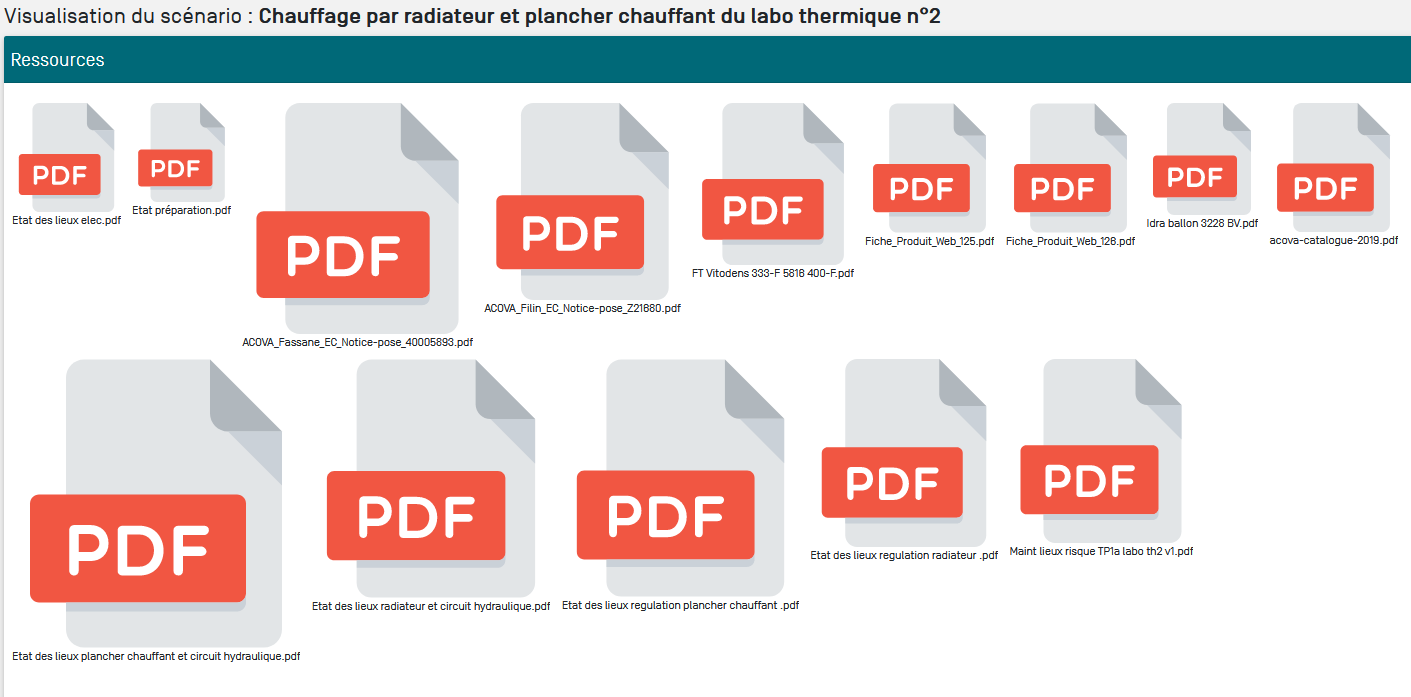 Pôles d’activités, blocs de compétences et épreuves associées
Exemple de déroulement d’activités du pôle d’activités maintenance préventive au lycée Mendes France de Rennes
Utilisation de l’outil de suivi Cpro
Séquence 2


Description 
      du contexte
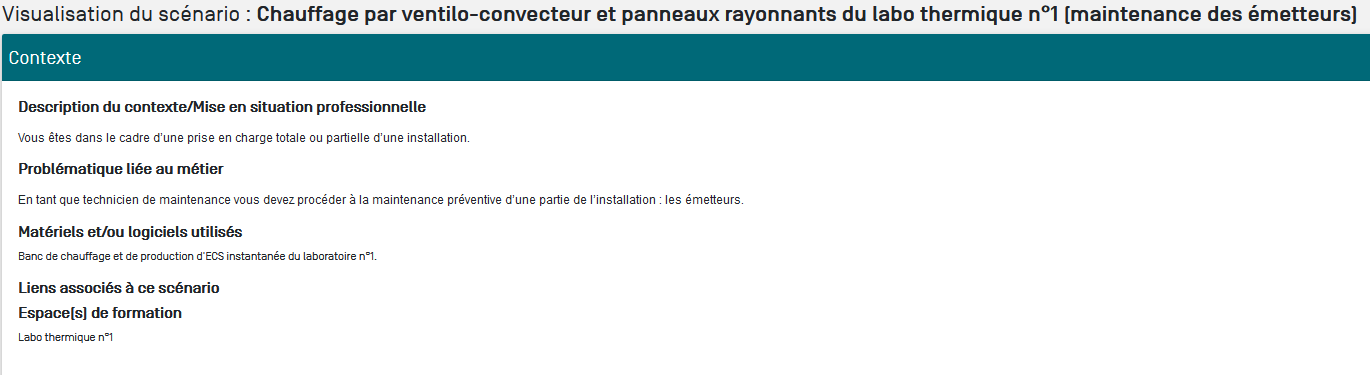 Pôles d’activités, blocs de compétences et épreuves associées
Exemple de déroulement d’activités du pôle d’activités maintenance préventive au lycée Mendes France de Rennes
Utilisation de l’outil de suivi Cpro
Séquence 2


Liaison 
avec le référentiel
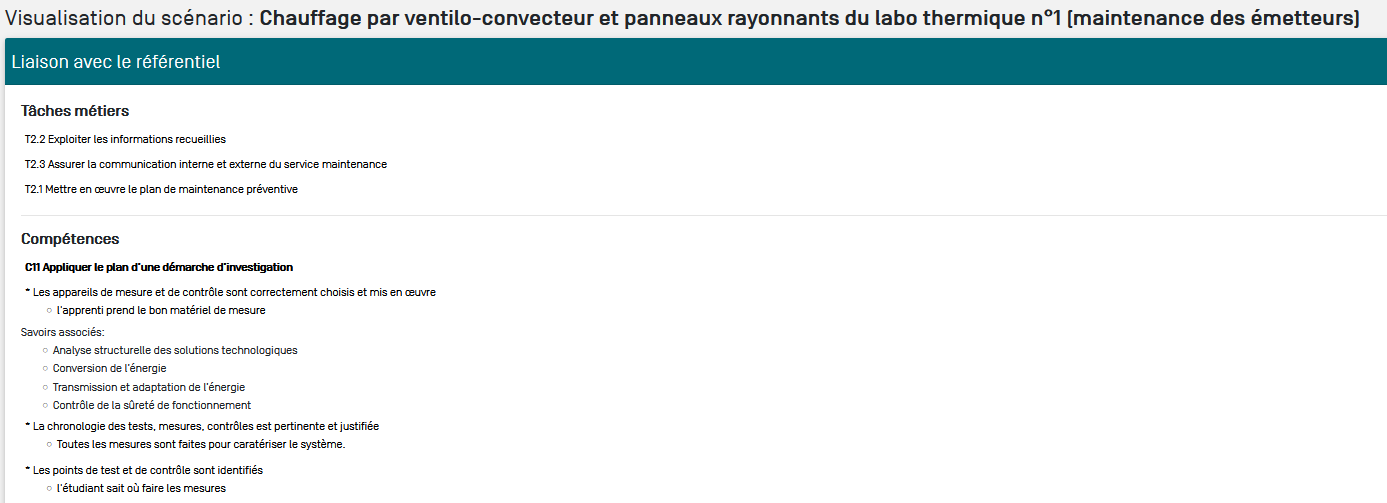 Pôles d’activités, blocs de compétences et épreuves associées
Exemple de déroulement d’activités du pôle d’activités maintenance préventive au lycée Mendes France de Rennes
Utilisation de l’outil de suivi Cpro
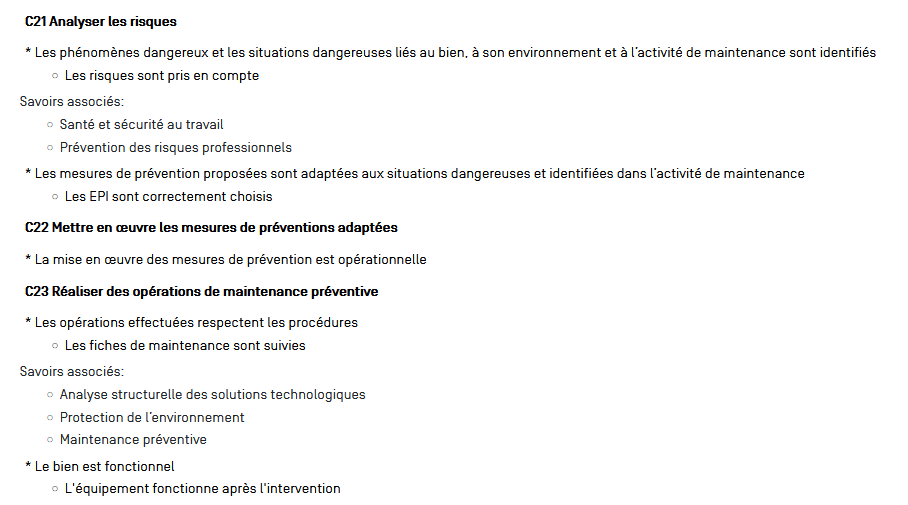 Séquence 2


Liaison 
avec le référentiel
Pôles d’activités, blocs de compétences et épreuves associées
Exemple de déroulement d’activités du pôle d’activités maintenance préventive au lycée Mendes France de Rennes
Utilisation de l’outil de suivi Cpro
Séquence 2


Liaison 
avec le référentiel
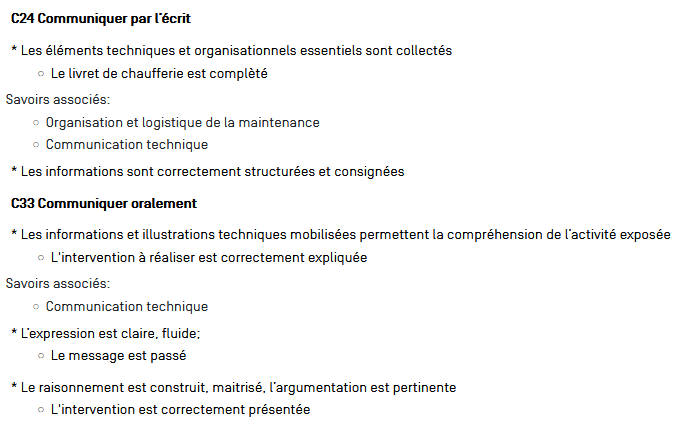 Pôles d’activités, blocs de compétences et épreuves associées
Exemple de déroulement d’activités du pôle d’activités maintenance préventive au lycée Mendes France de Rennes
Utilisation de l’outil de suivi Cpro
Séquence 2


Evaluation
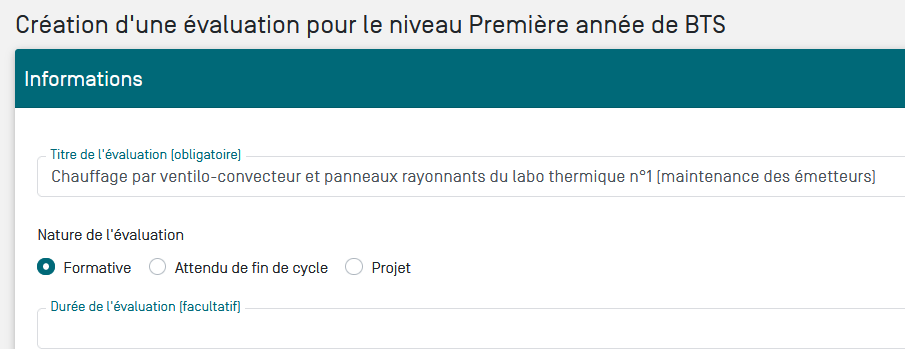 Pôles d’activités, blocs de compétences et épreuves associées
Exemple de déroulement d’activités du pôle d’activités maintenance préventive au lycée Mendes France de Rennes
Utilisation de l’outil de suivi Cpro
Séquence 2


Evaluation
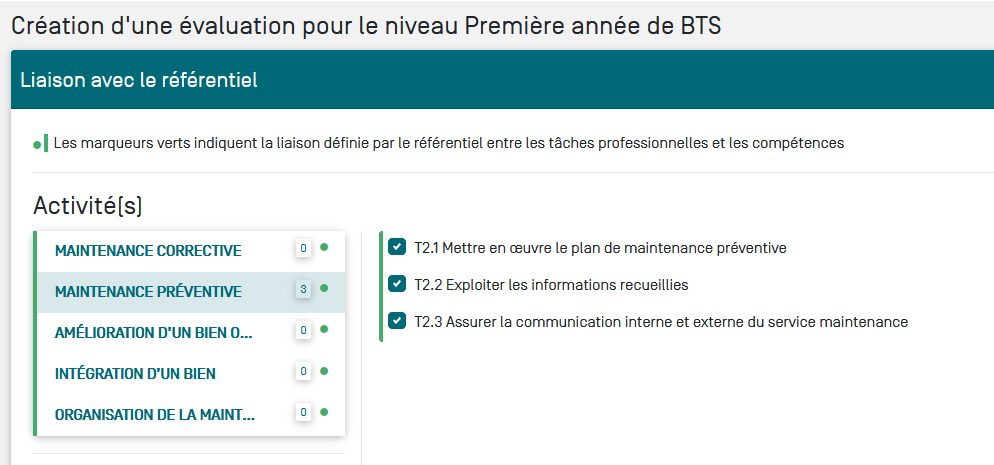 Pôles d’activités, blocs de compétences et épreuves associées
Exemple de déroulement d’activités du pôle d’activités maintenance préventive au lycée Mendes France de Rennes
Utilisation de l’outil de suivi Cpro
Séquence 2


Evaluation
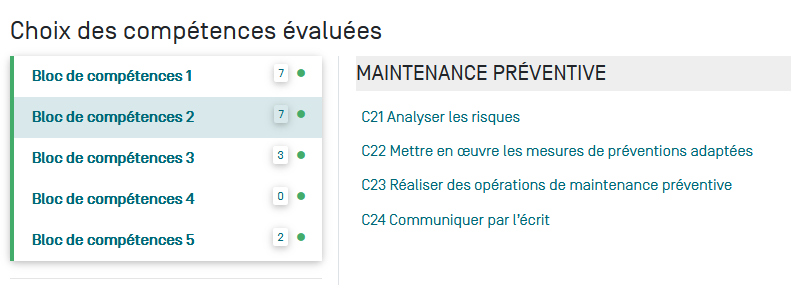 Pôles d’activités, blocs de compétences et épreuves associées
Exemple de déroulement d’activités du pôle d’activités maintenance préventive au lycée Mendes France de Rennes
Utilisation de l’outil de suivi Cpro
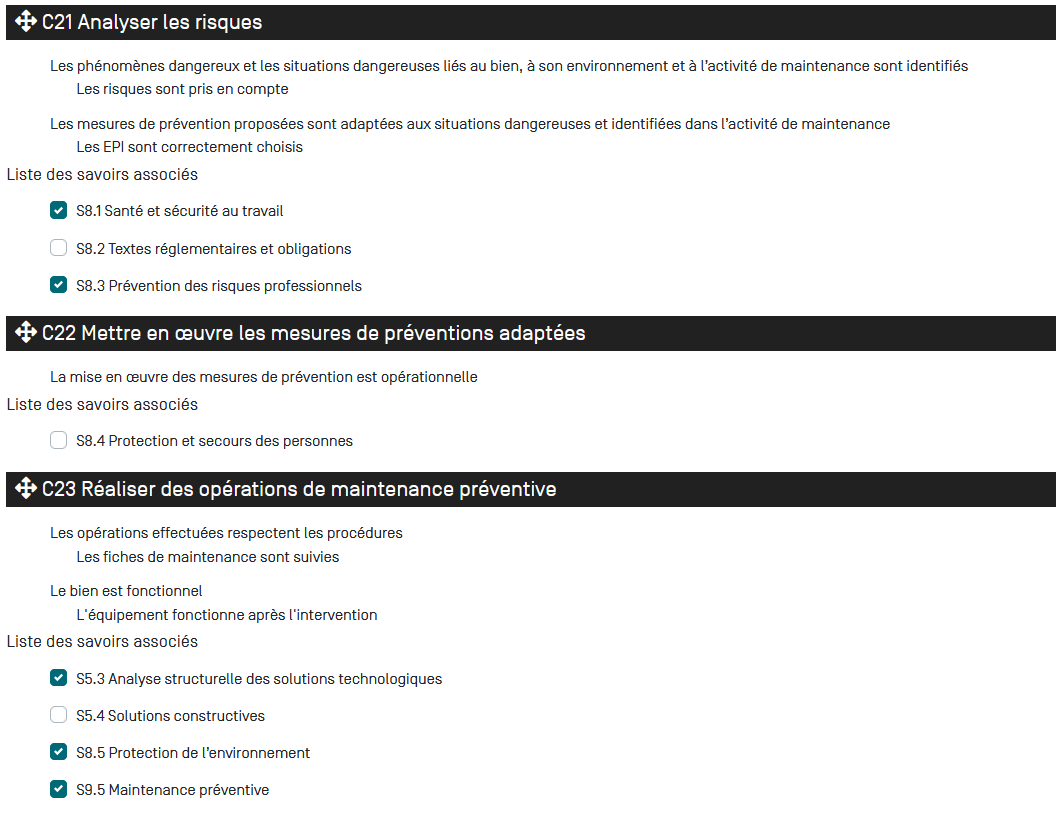 Séquence 2


Evaluation
Pôles d’activités, blocs de compétences et épreuves associées
Exemple de déroulement d’activités du pôle d’activités maintenance préventive au lycée Mendes France de Rennes
Utilisation de l’outil de suivi Cpro
Séquence 2

Evaluation
Génération de la fiche d’évaluation
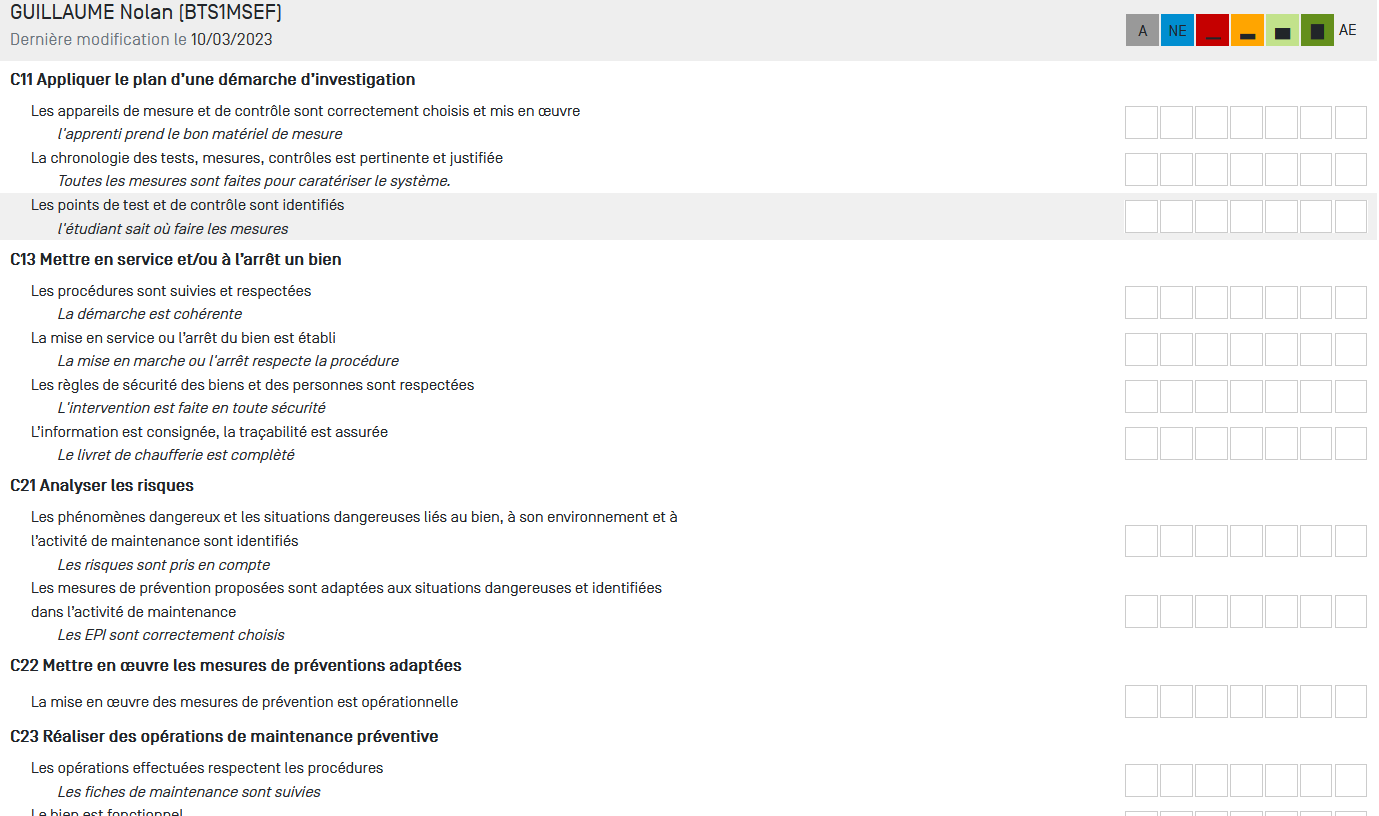 Pôles d’activités, blocs de compétences et épreuves associées
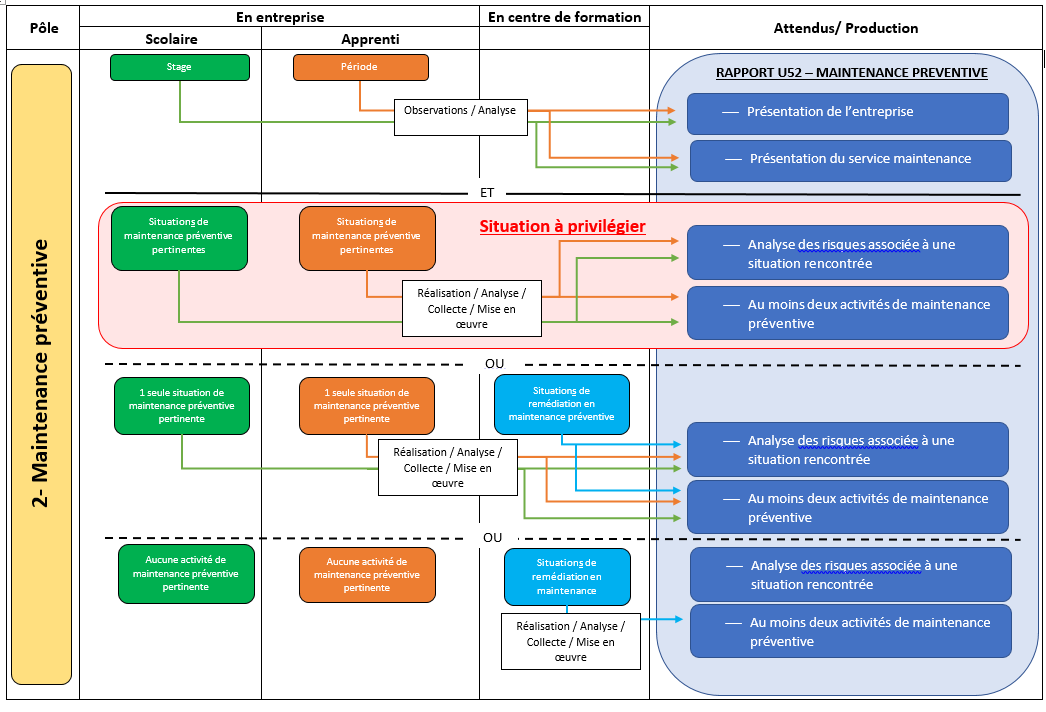 Schéma guide.
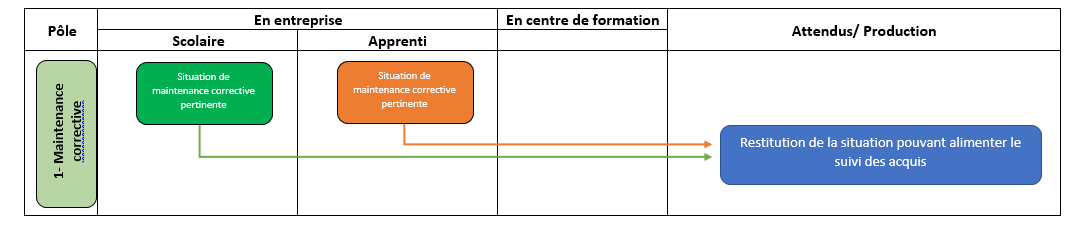 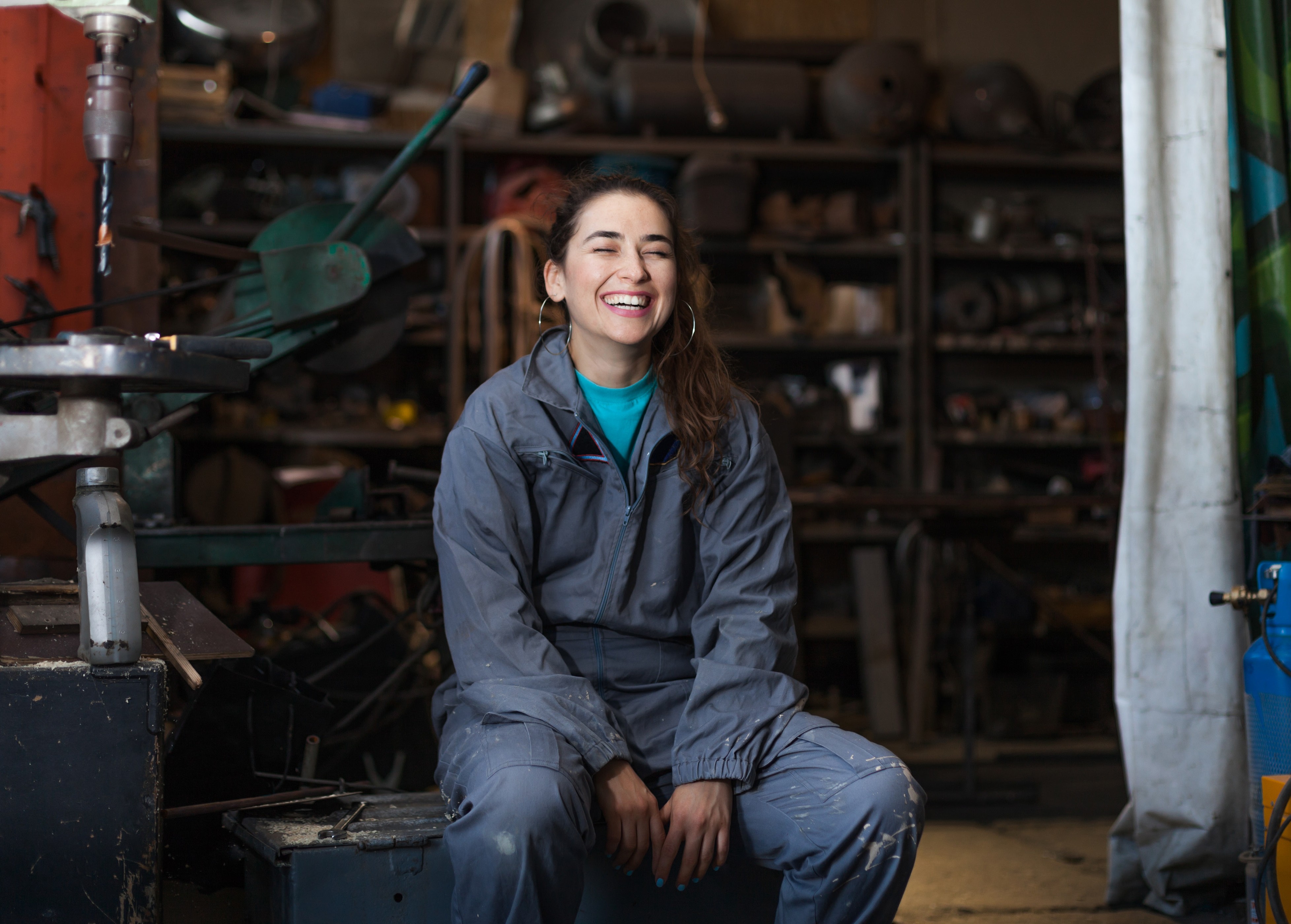 Un outil numérique en ligne de suivi des acquis au service des équipes pédagogiques de BTS MS
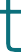 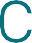 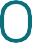 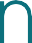 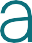 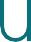 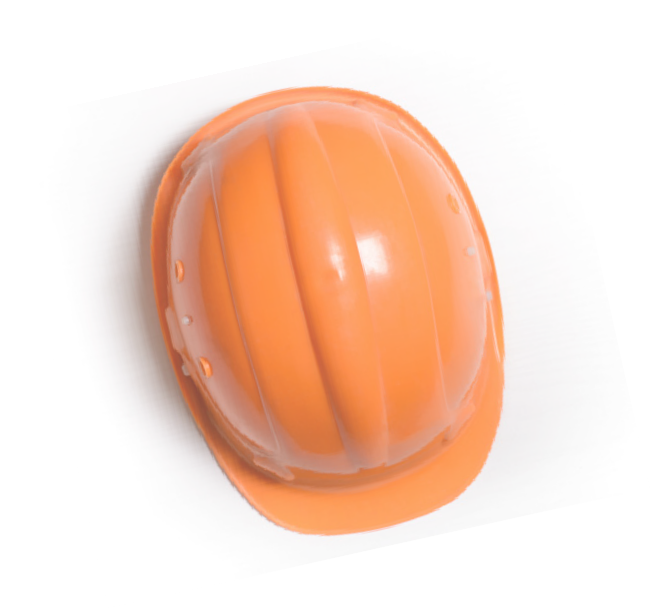 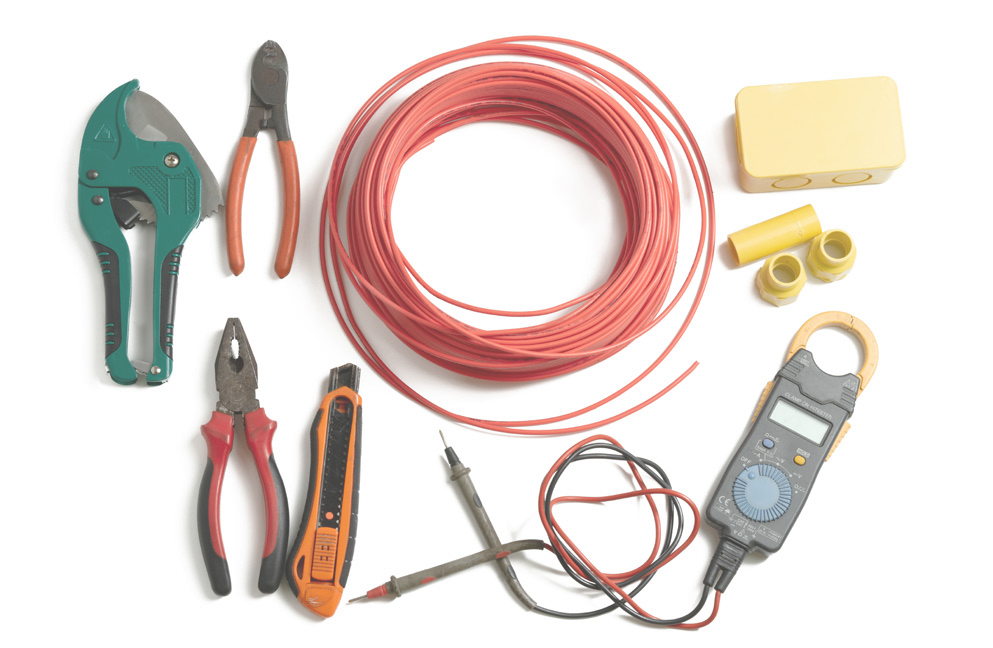 CPRO STI
BTS MS	Octobre 2022	/ 1
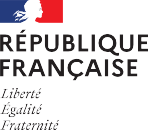 Évaluer les compétences avec CPRO-STI
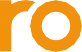 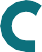 #  Déclaration et évaluation des activités de formation en établissement et en entreprise 
#  Suivi des acquisitions dans le temps en respectant la chronologie des évaluations 
#  Archivage des bilans de compétences
#   Positionnement par épreuve sur le niveau de maîtrise des compétences au regard des bilans intermédiaires
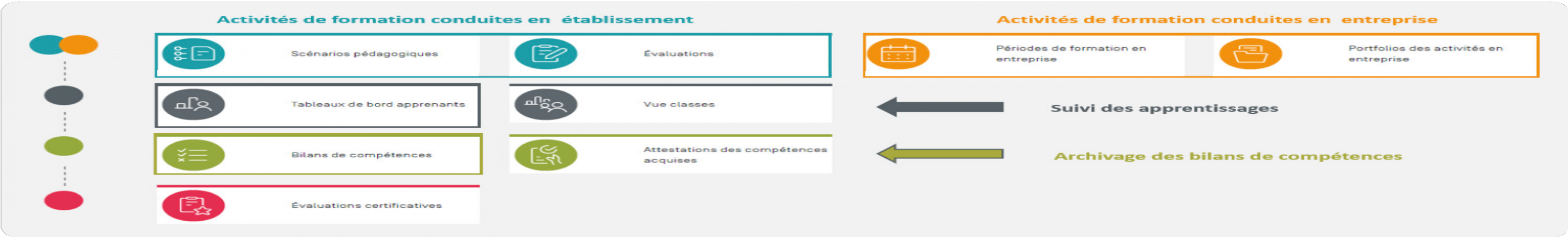 Scénarios pédagogiques
Évaluations
Périodes de formation
en entreprise
Portfolios des activités
en entreprise
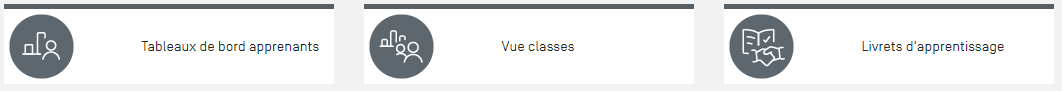 Tableaux de bord apprenants
Vue classe
Livrets d’apprentissage
Vue classes
Tableaux de bord apprenants
Suivi des apprentissages
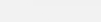 Bilans de compétences
Archivage des bilans de compétences
Attestations des     
compétences acquises
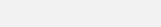 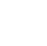 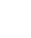 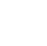 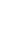 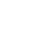 Certification
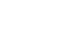 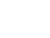 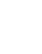 CPRO STI
BTS MS
Avril 2023
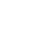 Tracer les activités et les compétencesMesurer la performance – Évaluer les compétences
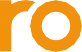 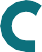 Étape 1
Étape 2
Portfolio des activités
en entreprise
Suivre les activités des élèves
Évaluer les compétences
Périodes
de formation en entreprise
Scénarios pégagogiques
Évaluations
5
6
4	Préparer puis déclarer les périodes de formation en entreprise (Stage)
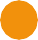 Déclarer les scénarios
Évaluer les élèves
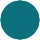 3
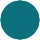 1
2	Créer les évaluations
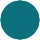 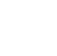 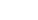 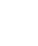 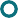 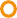 Étape 3

Tableau de bord des apprenants
Apprécier le niveau d’acquisition des compétences
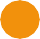 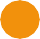 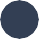 7
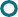 8	Générer des bilans intermédiaires de compétences
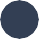 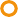 Étape 6
Étape 5
Étape 4
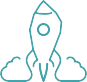 Certification
Positionnement par épreuve sur le niveau de maîtrise des compétences au regard des bilans intermédiaires et calcul de la note sur la base du barème national
Livret scolaire
Bilans
de compétences
Archiver les bilans de compétences : Positionnement relatif à chacun des blocs et note associée à chaque bloc
Appréciations : points forts et axes de progrès
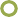 10 Exporter vers le livret scolaire les niveaux d’acquisition des compétences  par blocs,  la moyenne des notes périodiques et l’appréciation des enseignants
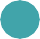 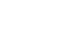 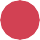 11
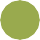 9
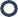 CPRO STI
BTS MS
Avril 2023
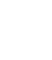 Gérer et évaluer les activités de formation conduites en entreprise
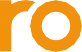 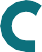 Périodes de formation en entreprise
Portfolios des activités en entreprise
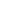 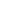 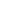 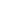 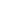 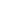 CPRO STI
BTS MS
Avril 2023
Gérer les activités de formation en entreprise
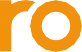 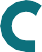 Périodes
de formation en entreprise
Portfolio des activités
en entreprise
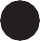 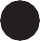 1
2
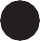 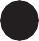 3
4
Suivre à distance l’activité des apprenants
Évaluer les compétences développées en entreprise
Créer les annexes pédagogiques
Déclarer les périodes
 en entreprise
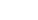 Définir les objectifs de formation
Définir les dates de stage / période d’alternance
À  l’occasion de la visite en entreprise
Consulter le journal des activités et les fiches activités
Déclarer les activités à mettre en œuvre
Conjointement avec le tuteur de stage / MA et l’apprenant
Identifier
les compétences à évaluer
Sélectionner les apprenants
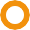 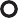 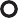 CPRO STI
BTS MS
Avril 2023
Le portfolio des activités en entreprise / 1
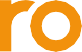 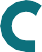 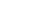 # Suivi à distance des activités hebdomadaires et des tâches réalisées en entreprise # Collecte de la description des activités emblématiques réalisées en entreprise
# Développe la réflexivité professionnelle de l’apprenant
# Préparation de la rencontre avec le tuteur de stage ou le maître d’apprentissage 
# Évaluation conjointe des compétences développées en entreprise 
# Accessible sur les profils « Tuteur de stage » et « Maître d’apprentissage »
Évaluation des compétences développées sur la période en entreprise
/ 26
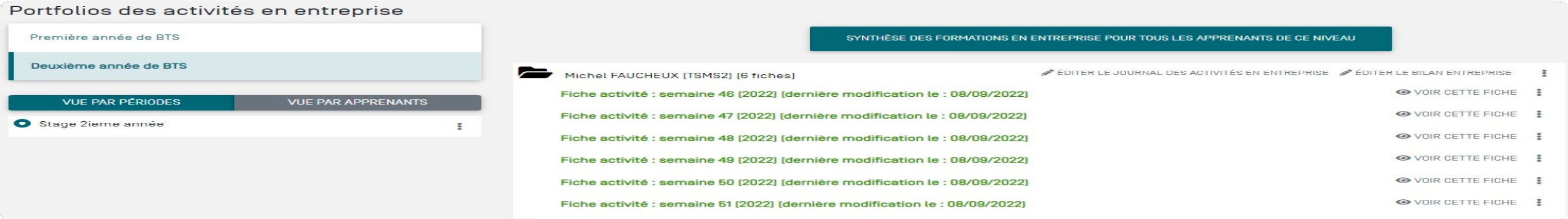 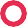 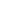 Description d’une activité significative par semaine
Suivi des activités hebdomadaires et des tâches réalisées en entreprise
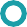 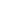 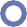 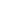 CPRO STI
BTS MS
Avril 2023
Évaluation des compétences développées en entreprise : le bilan entreprise
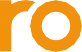 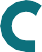 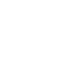 Repérage des fiches
activités
Évaluation détaillée
des critères
1
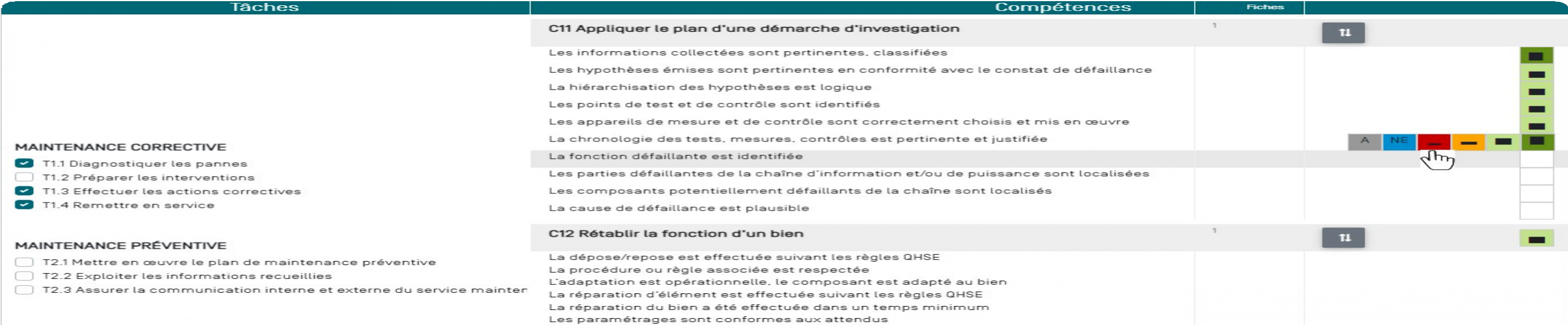 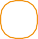 CPRO STI
BTS MS
/ 27
Évaluation globale de la compétence
Pré-sélection des tâches professionnelles issues des fiches activités
Avril 2023
Suivre les acquisitions et évaluer le degré de maîtrise des compétences
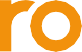 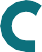 Tableaux de bord apprenants
CPRO STI
BTS MS
Avril 2023
Suivi des acquisitions : Tableau de bord apprenants
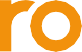 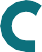 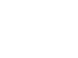 #  Outil de suivi de l’acquisition des compétences respectant la chronologie des évaluations #  Alimenté par les évaluations conduites en établissement et en entreprise (E)
#  Partage immédiat des résultats avec tous les acteurs : enseignants, apprenants, tuteur de stage, maître d’apprentissage, DDFPT
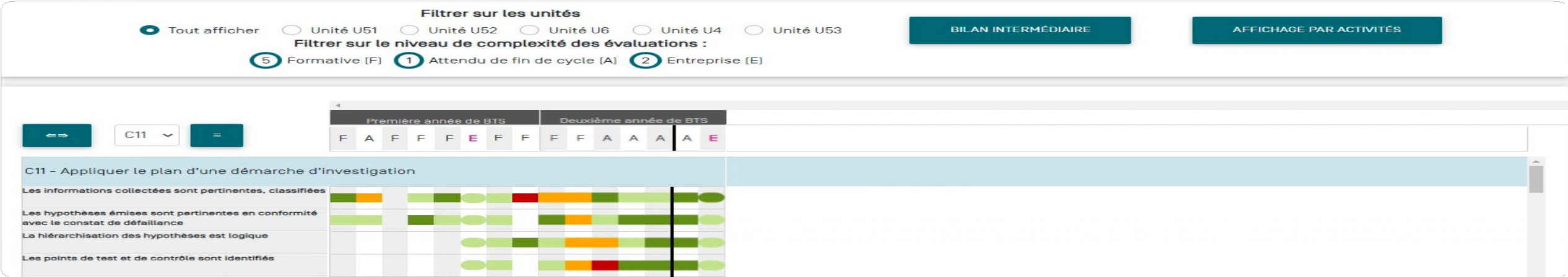 CPRO STI
BTS MS
Avril 2023
Le livret de suivi d’acquisition des compétences
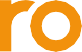 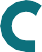 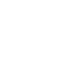 Repérage du niveau de complexité ou de la nature de l’évaluation
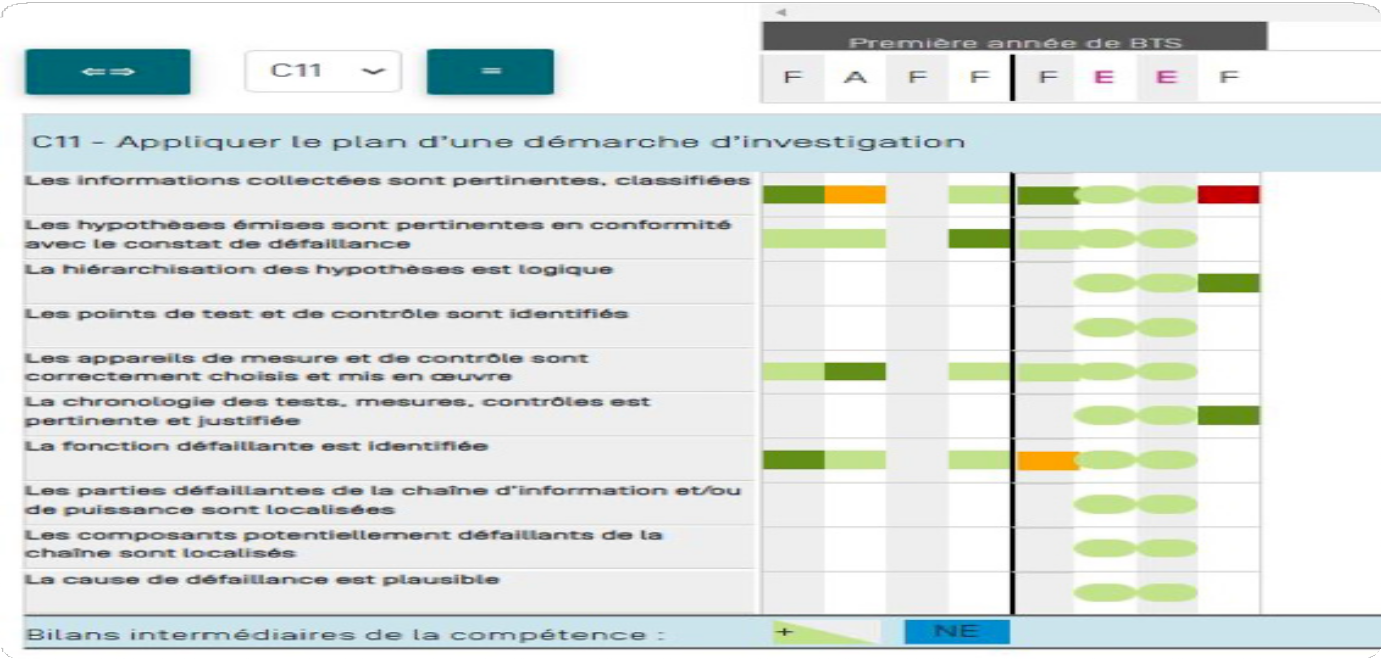 Une colonne par évaluation
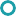 Niveau de réussite sur le critère
Repérage des évaluations à considérer pour
le prochain bilan intermédiaire de compétences


Précédents bilans intermédiaires
de la compétence (niveau d’acquisition)
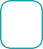 CPRO STI
BTS MS
Avril 2023
Évaluer le niveau d’acquisition de la compétence
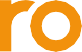 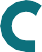 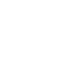 #  Choix du niveau d’acquisition de chaque compétence référencé par rapport à des objectifs terminaux du diplôme ou des objectifs intermédiaires fixés par l’enseignant.
Niveau d’acquisition de la compétence Appliquer le plan d’une démarche d’investigation
objectifs intermédiaires
objectifs terminaux
Compétences totalement acquise et transférable Compétences partiellement acquise
Compétences en cours d’acquisition, non stabilisée Compétences non acquise
Compétences non évaluée
Sélection du niveau d’acquisition de la compétence
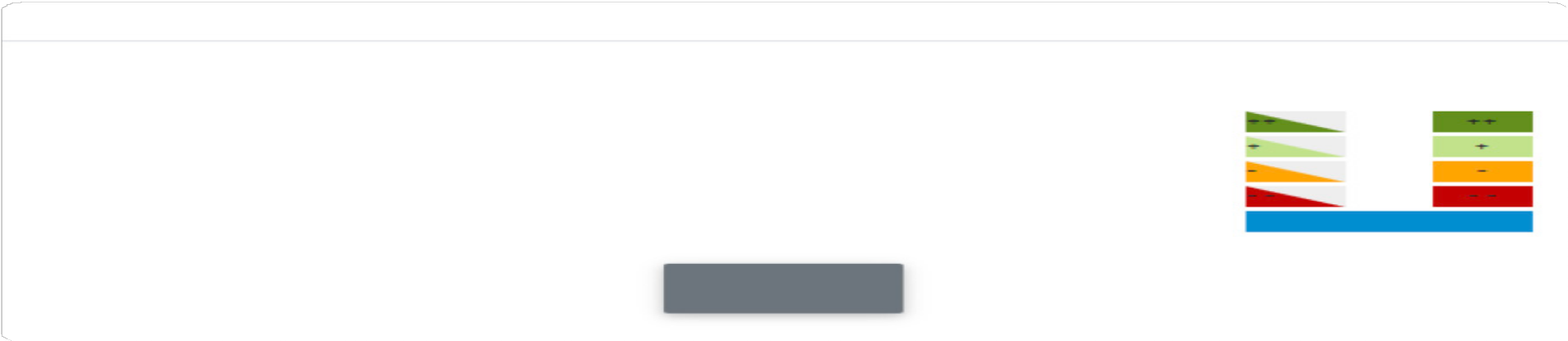 NE
FERMER
CPRO STI
BTS MS
Avril 2023
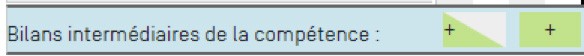 Création d’un bilan intermédiaire de compétences
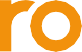 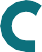 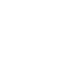 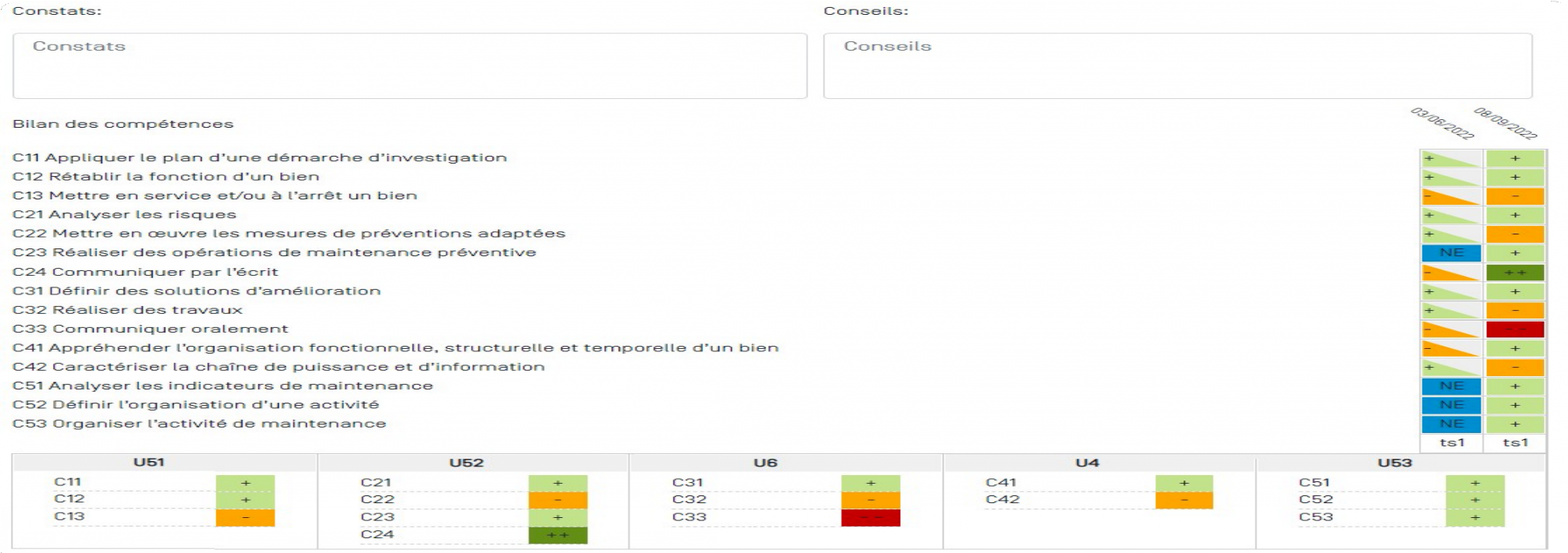 Affichage des bilans précédents classés par date 
Affichage du bilan actuel à valider Vision par unité / bloc
CPRO STI
BTS MS
Avril 2023
Éditer les bilans
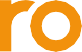 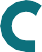 Bilans
de compétence
CPRO STI
BTS MS
Avril 2023
Bilans de compétences
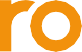 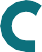 #  Consultation des bilans intermédiaires archivés sur l’ensemble du cycle de formation
 #  Affichage des bilans archivés sur une même interface
#  Calcul de la note périodique par blocs (en cours de développement)
Un onglet par bilan
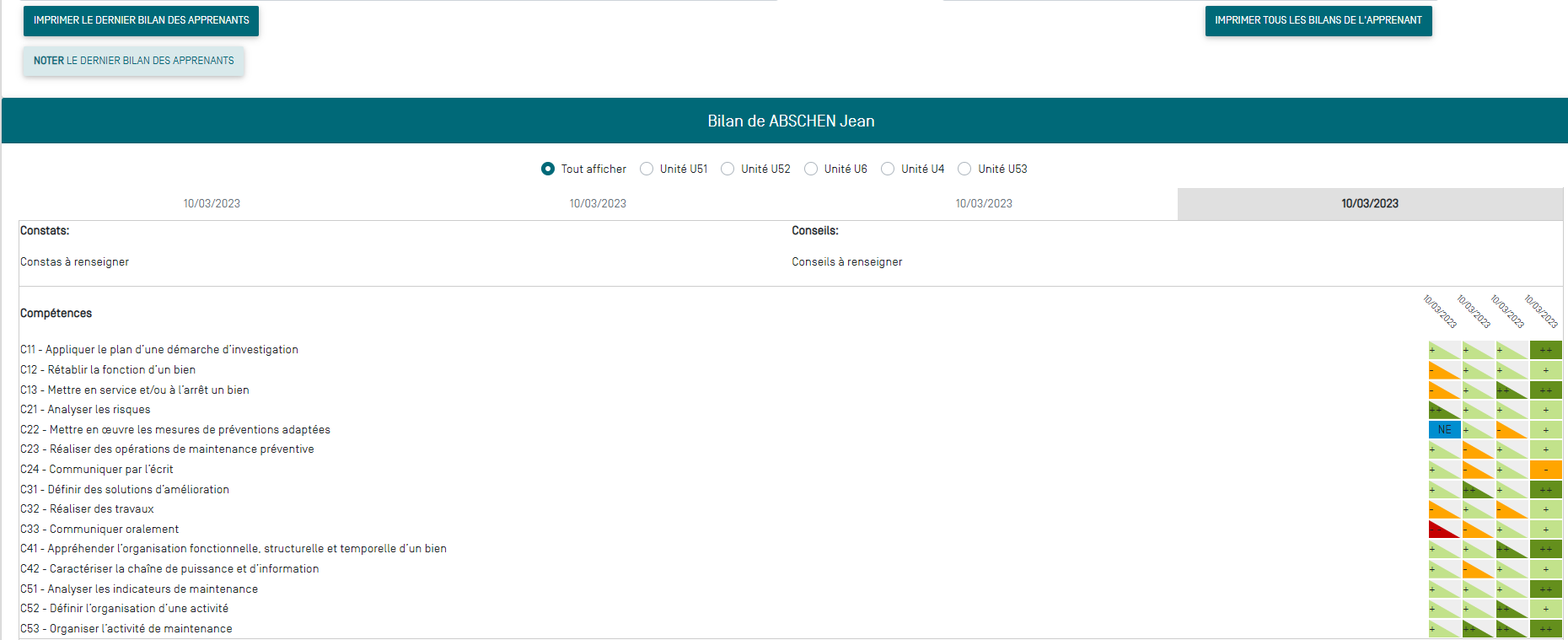 CPRO STI
BTS MS
Avril 2023
Certification
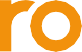 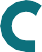 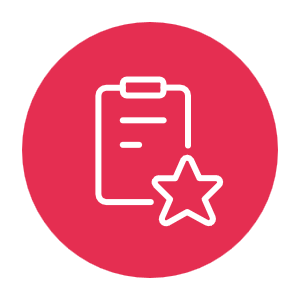 Attestations des compétences
acquises
Bilans
de compétence
CPRO STI
BTS MS
Avril 2023
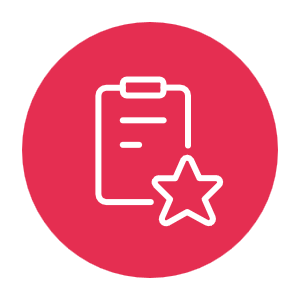 Certification : disponible pour la session 2024
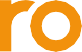 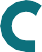 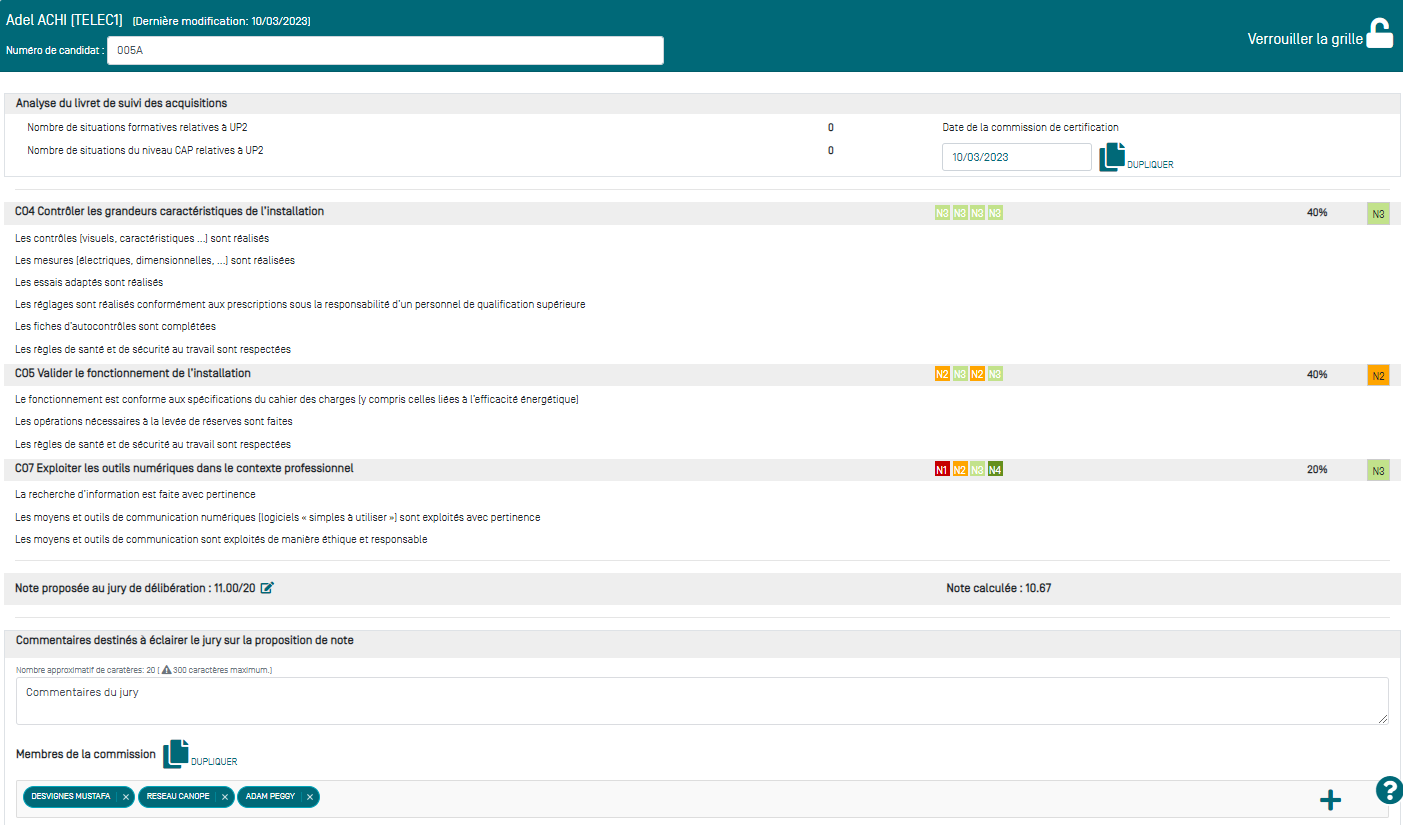 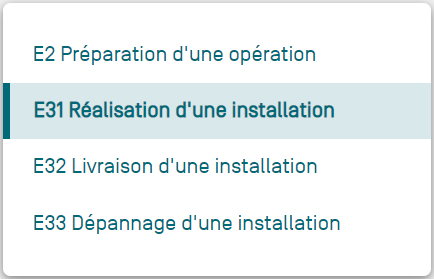 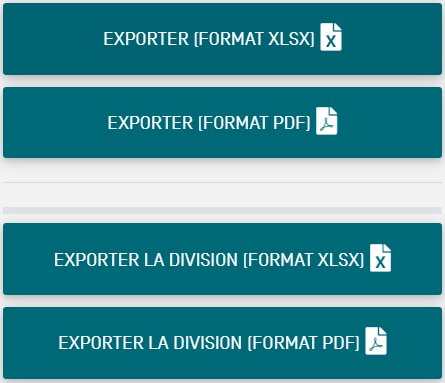 Affichage du barème national
Saisie du niveau de maîtrise
Rappel du degré d’acquisition de la compétence sur l’ensemble des bilans
/ 36
Note proposée au jury
Calcul automatique de la note
Commentaires destinés à éclairer le jury sur la proposition de note
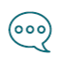 Au survol des critères, affichage de la grille d’aide à l’évaluation
La saisie des niveaux de maîtrise génère la note sur la base du barème national
CPRO STI
BTS MS
Avril 2023
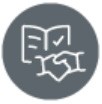 Livret scolaire : disponible pour la session 2024
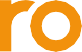 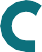 #  Affichage par blocs de compétences des niveaux d’acquisition : bilans périodiques de l’année en cours
#   Sélection du positionnement retenu pour le livret scolaire au regard des bilans de l’année
#  Calcul des moyennes semestrielles et annuelles par bloc
#  Saisie de l’appréciation des professeurs
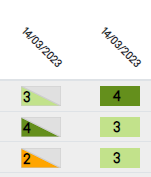 Spécialité du brevet de technicien supérieur
Profil de compétences retenu pour le livret
Bloc 1 -  Maintenance corrective
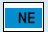 Sélection du niveau d’acquisition retenu
C11 – Appliquer le plan d’une démarche d’investigation
C12 – Rétablir la fonction d’un bien
C13 – Mettre en service et/ou à l’arrêt un bien
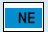 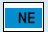 Note périodique

Note  du bloc retenue pour le livret
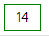 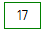 Calcul automatique de la moyenne annuelle
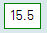 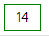 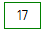 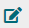 S1
S2
Appréciations des professeurs
Commission de certification
Bilans
de compétence
CPRO STI
BTS MS
Avril 2023
Les différents profils utilisateurs de CPRO-STI
Enseignants Élèves
Tuteurs de stage Maîtres d’apprentissage DDFPT
Chefs d’établissements

Administrateurs de l’application
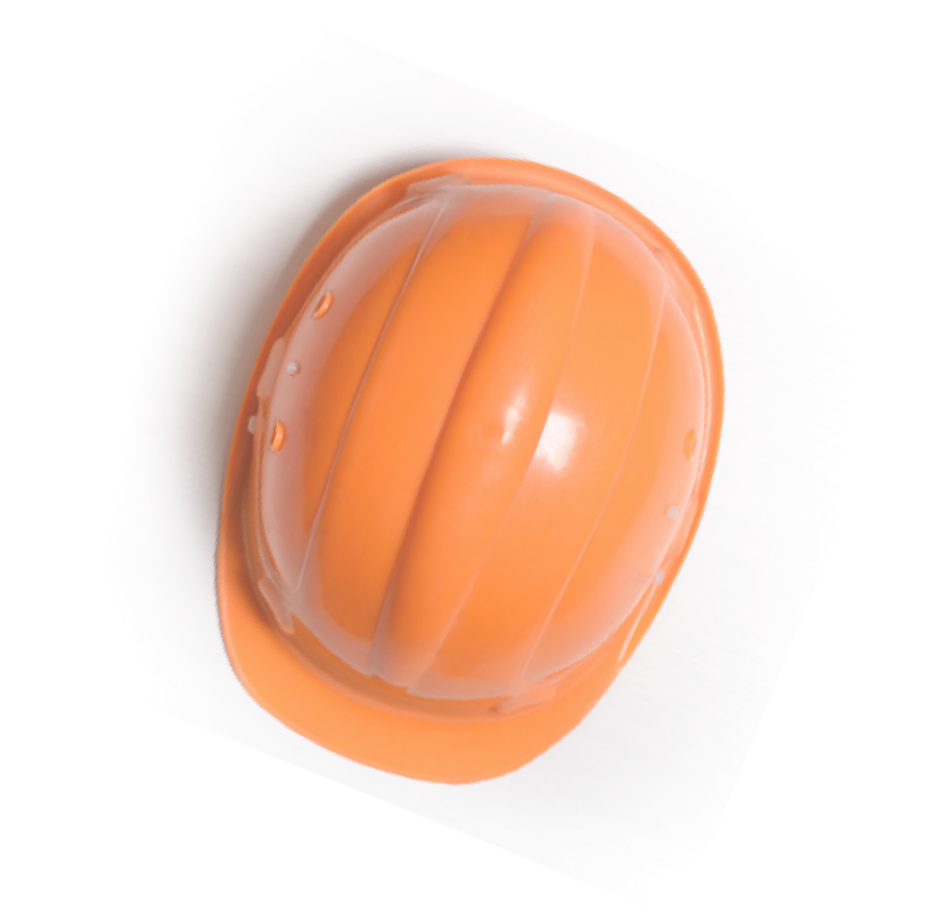 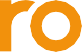 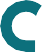 CPRO STI
BTS MS
Avril 2023
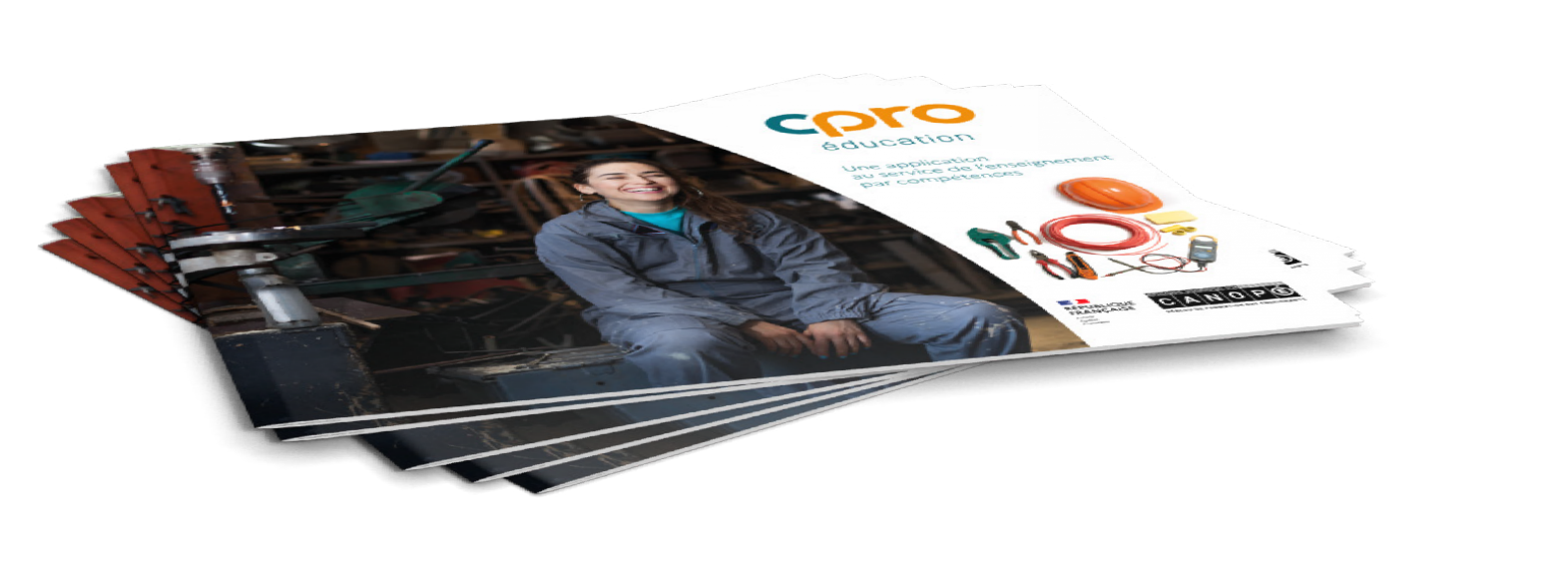 Avec
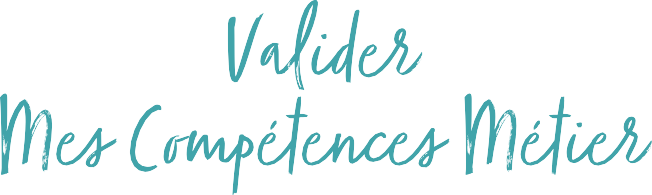 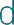 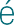 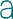 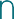 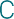 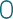 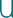